RevelationTrust God
Appendix: Related Prophecies of Daniel
The Four Beasts versusthe Son of Man
Daniel 7
The Origin of the Four Beasts
What is the origin of these four beasts?  What is suggested by this symbol?
Daniel spoke, saying, “I saw in my vision by night, and behold, the four winds of heaven were stirring up the Great Sea.  And four great beasts came up from the sea, each different from the other.” (7:2-3)
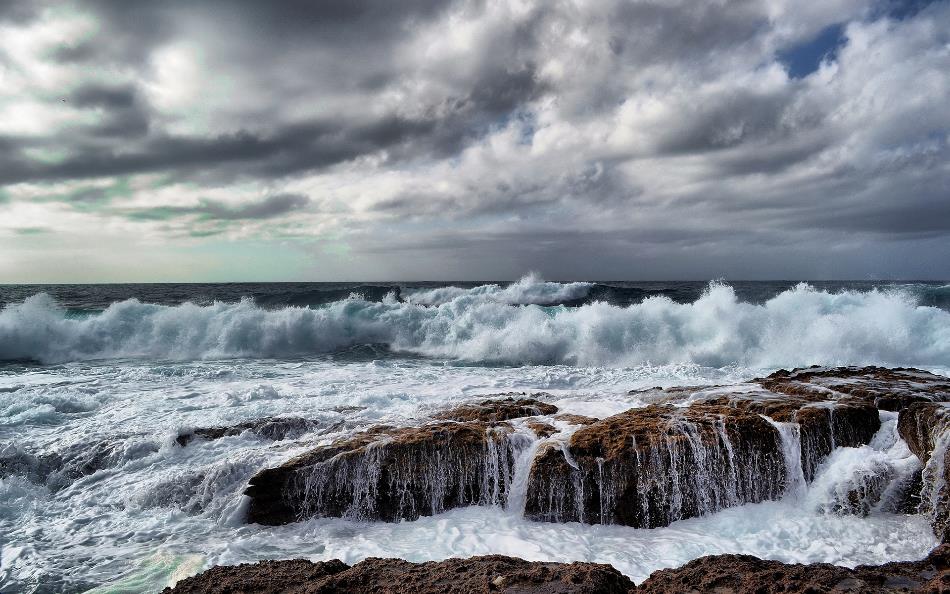 The Origin of the Four Beasts
What is the origin of these four beasts?  What is suggested by this symbol?
Daniel spoke, saying, “I saw in my vision by night, and behold, the four winds of heaven were stirring up the Great Sea.  And four great beasts came up from the sea, each different from the other.” (7:2-3)
Imagery of  the “sea” seems to represent churning, chaotic political society, with rising & falling nations, just like the waves (Psalm 65:7; Isaiah 17:12-13; 57:20-21; Jeremiah 49:23; 51:54-55).
Loss of dominion is compared to falling back into the sea, or being covered by it (Jeremiah 51:41-42; Ezekiel 26:3-4).
Powerful nations sit upon or by many waters with “nations streaming” to it (Jeremiah 51:13, 36, 44).
Imagery of the Sea
You who still the noise of the seas, The noise of their waves, And the tumult of the peoples. (Psalm 65:7)
Woe to the multitude of many people Who make a noise like the roar of the seas, And to the rushing of nations That make a rushing like the rushing of mighty waters! The nations will rush like the rushing of many waters; But God will rebuke them and they will flee far away, … (Isaiah 17:12-13)
But the wicked are like the troubled sea, When it cannot rest, Whose waters cast up mire and dirt. “There is no peace,” Says my God, “for the wicked.” (Isaiah 57:20-21)
Against Damascus. “Hamath and Arpad are shamed, For they have heard bad news. They are fainthearted; There is trouble on the sea; It cannot be quiet.” (Jeremiah 49:23)
“Behold, I am against you, O Tyre, and will cause many nations to come up against you, as the sea causes its waves to come up. And they shall destroy …” (Eze. 26:3-4)
Imagery of the Sea
O you who dwell by many waters, Abundant in treasures, Your end has come, The measure of your covetousness. … Therefore thus says the LORD: “Behold, I will plead your case and take vengeance for you. I will dry up her sea and make her springs dry. … Oh, how Sheshach is taken! Oh, how the praise of the whole earth is seized! How Babylon has become desolate among the nations! The sea has come up over Babylon; She is covered with the multitude of its waves. … I will punish Bel in Babylon, And I will bring out of his mouth what he has swallowed; And the nations shall not stream to him anymore. Yes, the wall of Babylon shall fall. … The sound of a cry comes from Babylon, And great destruction from the land of the Chaldeans, Because the LORD is plundering Babylon And silencing her loud voice, Though her waves roar like great waters, And the noise of their voice is uttered, (Jeremiah 51:13, 36, 41-42, 44, 54-55)
The Four Beasts – #1
Describe the four beasts.  What is suggested by their descriptions?
“The first was like a lion, and had eagle’s wings. I watched till its wings were plucked off; and it was lifted up from the earth and made to stand on two feet like a man, and a man’s heart was given to it.” (7:4)
“lion” – most ferocious predator, king of beasts, powerful conquest (Proverbs 22:13; 28:1).
“eagle’s wings” – fast, greater reach, rapid conquest (Exo. 19:4; Deu. 28:49; Isa. 40:31)
“man’s heart given” – conscience was pricked, possibly converted (Daniel 4).
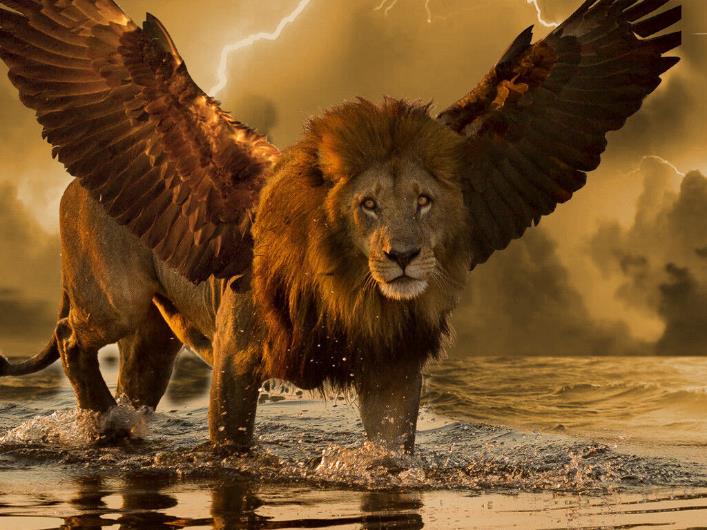 The Four Beasts – #2
Describe the four beasts.  What is suggested by their descriptions?
“And suddenly another beast, a second, like a bear. It was raised up on one side, and had three ribs in its mouth between its teeth. And they said thus to it: ‘Arise, devour much flesh!’” (7:5)
“bear” – not as fast, but great strength, endurance
“raised up on one side” – ready to attack, hostile; or, stronger in one half (8:3).
“three ribs in its mouth … devour much flesh” – emphasize not satisfied, continuing to conquer – aggressive, ambitious consumer of nations
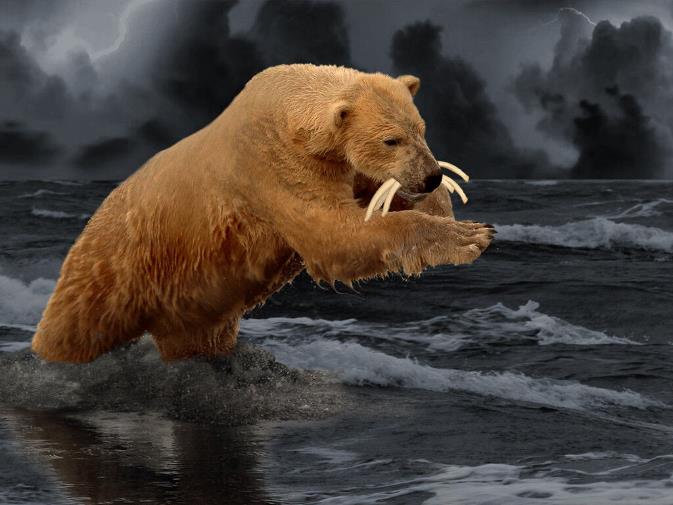 The Four Beasts – #3
Describe the four beasts.  What is suggested by their descriptions?
“After this I looked, and there was another, like a leopard, which had on its back four wings of a bird. The beast also had four heads, and dominion was given to it.” (7:6)
“leopard” – not as strong as lion or bear, but powerful predator, very fast
“four wings of a bird” – very fast; 4 might symbolize spreading out, world number.
“four heads” – intelligence, or spreading out in all 4 directions (broken into 4 kingdoms; 8:8).
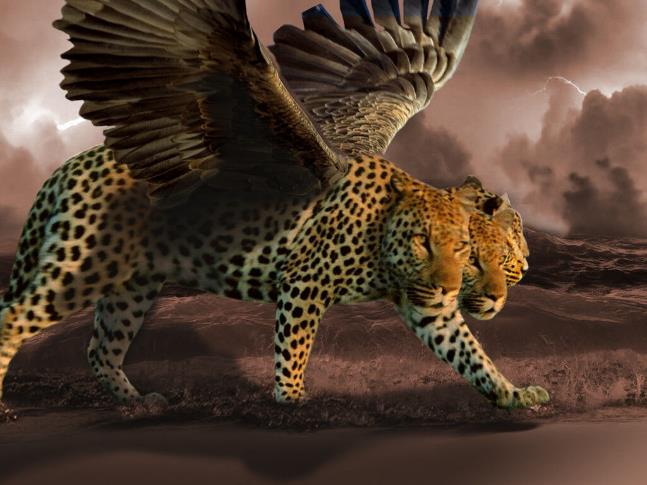 The Four Beasts – #4
Describe the four beasts.  What is suggested by their descriptions?
“After this I saw in the night visions, and behold, a fourth beast, dreadful and terrible, exceedingly strong. It had huge iron teeth; it was devouring, breaking in pieces, and trampling the residue with its feet. It was different from all the beasts that were before it, and it had ten horns.” (7:7)
Not like any beast known to man at that time.
“dreadful, terrible, exceedingly strong” – more terrifying, ferocious
“huge iron teeth” – great power to consume, devour
“devouring, breaking, trampling” – leaving no remnant of predecessors
“different” – emphasizes uniqueness compared to others, but how?
“ten horns” – full, complete power to conquer – peak of human empire, power
Four Beasts = Four Kingdoms
How do these beasts compare to the segments of the statue from Nebuchadnezzar’s dream (2:28-45)?
I, Daniel, was grieved in my spirit within my body, and the visions of my head troubled me.  I came near to one of those who stood by, and asked him the truth of all this. So he told me and made known to me the interpretation of these things: “Those great beasts, which are four, are four kings which arise out of the earth. … The fourth beast shall be A fourth kingdom on earth, Which shall be different from all other kingdoms, And shall devour the whole earth, Trample it and break it in pieces.” (7:15-23)
Like Daniel 2, each represents a different kingdom, world empire.
Like Daniel 2, kingdoms are personified by their leading king.
Four Beasts = Four Kingdoms
Four kingdoms of Daniel 2 are same kingdoms of Daniel 7.
History does not permit other “world empires” from Nebuchadnezzar to Jesus.
4th kingdom of Daniel 2 has multiple similarities to 4th beast:
Iron, breaks in pieces, shatters, crush all other kingdoms (2:40).
Huge iron teeth, devouring, breaking in pieces, trampling residue (7:7, 19, 23).
Similar judgment is executed against the whole in the 4th beast’s reign:
Stone cut without hands, strikes image in 4th segment, destroys image, no trace of previous, turns into a kingdom that covers the whole earth (2:34-35, 44-45).
Ancient of Days issues judgment, 4th beast slain, body destroyed, Son of Man receives a kingdom over the whole earth (7:9, 11-14, 22, 26-27).
Comparing the Visions
History
Daniel 2
Daniel 7
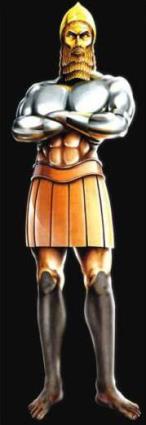 Babylon
612-539 B.C. (73)
Head of Gold
Lion
Medo-Persia
539-331 B.C. (208)
Arms & Chest of Silver
Bear
Greece
331-64 B.C. (267)
Belly and Thighs of Bronze
Leopard
Rome 
64 B.C. - 476 AD (540)
Legs of Iron with Feet mixed with Clay
Dreadful withIron Teeth and 10 Horns and Great Words
4 World Empires
4 Sections – 1 Body
4 Beasts
Rome:  Pompous, Arrogant
How is the nature, character, and activities of the fourth kingdom expanded in comparison to Daniel 2?
After this I saw in the night visions, and behold, a fourth beast, dreadful and terrible, exceedingly strong. It had huge iron teeth; it was devouring, breaking in pieces, and trampling the residue with its feet. It was different from all the beasts that were before it, and it had ten horns. I was considering the horns, and there was another horn, a little one, coming up among them, before whom three of the first horns were plucked out by the roots. And there, in this horn, were eyes like the eyes of a man, and a mouth speaking pompous words.” (7:7-8)
Rome:  Blasphemous, Persecuting
How is the nature, character, and activities of the fourth kingdom expanded in comparison to Daniel 2?
…Then I wished to know the truth about the fourth beast, which was different from all the others, exceedingly dreadful, with its teeth of iron and its nails of bronze, which devoured, broke in pieces, and trampled the residue with its feet; and the ten horns that were on its head, and the other horn which came up, before which three fell, namely, that horn which had eyes and a mouth which spoke pompous words, whose appearance was greater than his fellows.  I was watching; and the same horn was making war against the saints, and prevailing against them” (7:19-21)
Rome:  Blasphemous, Persecuting
Thus he said: “The fourth beast shall be A fourth kingdom on earth, Which shall be different from all other kingdoms, And shall devour the whole earth, Trample it and break it in pieces. The ten horns are ten kings Who shall arise from this kingdom. And another shall rise after them; He shall be different from the first ones, And shall subdue three kings. He shall speak pompous words against the Most High, Shall persecute the saints of the Most High, And shall intend to change times and law. Then the saints shall be given into his hand For a time and times and half a time.” (7:23-25)
Try to subvert God’s charter for kings (to serve Him as avenger of evil), and extend his “season” (2:21; 7:12; Rom. 13:1-6; Acts 1:7; 1 The. 5:1).
Limited to 3½ times, “a time and times and half a time” (Revelation 11:3; 12:6, 14, 13:5).  A seven cut in half, significantly interrupted by God.
“Running with Horses”
Foretells an unusual, unprecedented prolonged persecution against God’s “saints” during Roman empire (“making war … prevailing”).
God’s saints did not bring this upon themselves, like period of Judges, Assyrian captivity, or Babylonian captivity.  
Not since beginning of nation, Egyptian bondage. … Parallel?
Whole of greatest human world empire was mobilized against God & His saints, and it succeeded – for a time.
Are we prepared to suffer persecution like the saints of early church?
If we cannot prioritize God now, while living in lap of luxury, what will we do at the point of a sword (Luke 16:10-12; Jeremiah 12:5)?
Even if it does not come to us, are we preparing future generations?
Seating God’s Court
Who interrupts the rampage of this fourth beast?  How is He described?  Why might He interject at this point?
“I watched till thrones were put in place, And the 1Ancient of Days was seated; His 2garment was white as snow, And the 3hair of His head was like pure wool. His 3throne was a fiery flame, Its 4wheels a burning fire;  A 5fiery stream issued And came forth from before Him. A 6thousand thousands ministered to Him; Ten thousand times ten thousand stood before Him. The 7court was seated, And the books were opened.” (7:8-10)
God Almighty calls a court of judgment to examine and judge these beasts, especially the last.
Seating God’s Court
Who interrupts the rampage of this fourth beast?  How is He described?  Why might He interject at this point?
White snow implies purity, holiness, righteousness (Job 9:30; Psalm 51:7; Isaiah 1:18).
Hair of pure wool may imply purity again, or just His age, the “Ancient of Days” (compare to Revelation 1:14).
Images of fire represent consuming judgment, similar to Eze. 1, 9-10.
Wheels are reminiscent of cherubs from Ezekiel 1, 10.
Innumerable hosts emphasize His recognized authority & power.
The “pompous words” imply the worst blasphemy considering its already pagan peers.  Its war, persecution, & words demand judgment.
Christ’s Ascension & Coronation
Who is brought near to the One seated on the throne?  How is He described?  What event is suggested by this description?  What parts of Revelation are parallel to this event?
“I was watching in the night visions, And behold, One like the Son of Man, Coming with the clouds of heaven! He came to the Ancient of Days, And they brought Him near before Him.  Then to Him was given dominion and glory and a kingdom, That all peoples, nations, and languages should serve Him. His dominion is an everlasting dominion, Which shall not pass away, And His kingdom the one Which shall not be destroyed.” (7:13-14)
Heaven’s perspective of Jesus ascension, revealed in symbols (Acts 1:9-11).
Coronation, seated at God’s right hand (Psa. 2; Acts 2:30-36; Heb. 1:8-13)
Christ’s Ascension & Coronation
Who is brought near to the One seated on the throne?  How is He described?  What event is suggested by this description?  What parts of Revelation are parallel to this event?
“I was watching in the night visions, And behold, One like the Son of Man, Coming with the clouds of heaven! He came to the Ancient of Days, And they brought Him near before Him.  Then to Him was given dominion and glory and a kingdom, That all peoples, nations, and languages should serve Him. His dominion is an everlasting dominion, Which shall not pass away, And His kingdom the one Which shall not be destroyed.” (7:13-14)
Parallel to rock striking the great image’s feet, and mountain consuming all preceding kingdoms and their residue, “the one” (2:44-45).
Parallel to Jesus’ appearance at God’s throne, receiving scroll (Rev. 4-5).
Judgment and Prolonging of Beasts
What happens to the beasts, and what is suggested by this?
“I watched then because of the sound of the pompous words which the horn was speaking; I watched till 1the beast was slain, and 2its body destroyed and 3given to the burning flame.  As for the rest of the beasts, they had their dominion taken away, yet their lives were prolonged for a season and a time.” (7:11-12)
Ultimately, they are all destroyed as part of God’s judgment.
But, the last beast is killed and destroyed immediately after its judgment.
The other beasts live on, even though their authority is taken a way.
This may suggest that the 4th beast, Rome, was a composite of all 4 kingdoms in one of two ways:
Judgment and Prolonging of Beasts
What happens to the beasts, and what is suggested by this?
“I watched then because of the sound of the pompous words which the horn was speaking; I watched till the beast was slain, and its body destroyed and given to the burning flame.  As for the rest of the beasts, they had their dominion taken away, yet their lives were prolonged for a season and a time.” (7:11-12)
Spiritually – Defeating, judging Rome implied moral condemnation, defeat, judgment of all 4 empires and their authority.
Nationally – The preceding empires were decapitated, one government replaced with another, but populous remained the same.  However, much of Rome’s people were destroyed and replaced.
Option C:  Both could be true and intended.
God’s Judgment for Christ & His Saints
“I was watching; and the same horn was making war against the saints, and prevailing against them, until the Ancient of Days came, and a judgment was made in favor of the saints of the Most High, and the time came for the saints to possess the kingdom. … He shall speak pompous words against the Most High, Shall persecute the saints of the Most High, And shall intend to change times and law. Then the saints shall be given into his hand For a time and times and half a time. But the court shall be seated, And they shall take away his dominion, To consume and destroy it forever. (7:21-22, 25-26)
After God rules in favor of His saints, Rome is destroyed, never to return.  Eliminates Futurist position looking for a “revived Rome”.
“Saints to Possess the Kingdom”?
Who will be granted rule? Is this equivalent to the establishment of the church? Practically, how is this accomplished?
“Then to Him was given dominion and glory and a kingdom, That all peoples, nations, and languages should serve Him. His dominion is an everlasting dominion, Which shall not pass away, And His kingdom the one Which shall not be destroyed. … judgment was made in favor of the saints of the Most High, and the time came for the saints to possess the kingdom. … ‘Then the kingdom and dominion, And the greatness of the kingdoms under the whole heaven, Shall be given to the people, the saints of the Most High. His kingdom is an everlasting kingdom, And all dominions shall serve and obey Him.’” (7:14, 22, 27)
Rule was turned over to Christ, which in some measure was granted to the saints.
Cannot refer to establishment of church, because saints were persecuted by Rome, the 4th beast, well after church was established (“making war against the saints”).
“Saints to Possess the Kingdom”
Who will be granted rule? Is this equivalent to the establishment of the church? Practically, how is this accomplished?
“Then to Him was given dominion and glory and a kingdom, That all peoples, nations, and languages should serve Him. His dominion is an everlasting dominion, Which shall not pass away, And His kingdom the one Which shall not be destroyed. … judgment was made in favor of the saints of the Most High, and the time came for the saints to possess the kingdom. … ‘Then the kingdom and dominion, And the greatness of the kingdoms under the whole heaven, Shall be given to the people, the saints of the Most High. His kingdom is an everlasting kingdom, And all dominions shall serve and obey Him.’” (7:14, 22, 27)
Not mere inhabitance, since already in the kingdom (Rev. 1:9; Col. 1:13).
Meaning?  We have been entrusted with oversight of expansion, success of kingdom – actualizing God’s will, Jesus’ rule on earth. … Similarly taught elsewhere …
Taking Possession like Israel?
“Pass through the camp and command the people, saying, ‘Prepare provisions for yourselves, for within three days you will cross over this Jordan, to go in to possess the land which the LORD your God is giving you to possess.’” (Joshua 1:11)
Now Joshua was old, advanced in years. And the LORD said to him: “You are old, advanced in years, and there remains very much land yet to be possessed.” (Joshua 13:1)
So the LORD gave to Israel all the land of which He had sworn to give to their fathers, and they took possession of it and dwelt in it. (Joshua 21:41)
“You have seen all that the LORD your God has done to all these nations because of you, for the LORD your God is He who has fought for you.  See, I have divided to you by lot these nations that remain, to be an inheritance for your tribes, from the Jordan, with all the nations that I have cut off, as far as the Great Sea westward.  And the LORD your God will expel them from before you and drive them out of your sight. So you shall possess their land, as the LORD your God promised you.  Therefore be very courageous to keep and to do all that is written in the Book of the Law of Moses, lest you turn aside from it to the right hand or to the left, and lest you go among these nations, these who remain among you. You shall not make mention of the name of their gods, nor cause anyone to swear by them; you shall not serve them nor bow down to them, but you shall hold fast to the LORD your God, as you have done to this day.  … Therefore take careful heed to yourselves, that you love the LORD your God.” (Joshua 23:3-11)
“Saints to Possess the Kingdom”!
Lesson is parallel to others (Joshua 1:11;13:1; 21:41; 23:3-11):
Parable of the Faithful Steward (Matthew 24:45-51; Luke 12:4-48)
Parable of the Talents (Matthew 25:14-30)
Parable of the Minas (Luke 19:11-28)
But, more grand, more inspiring, more encouraging, and provoking a greater sense of ownership, responsibility, & duty (Luke 12:48).
If we were make too much of this granted “rule”, we would be no better than the:
Builders of the Tower of Babel
Unfaithful Steward
Jehu
“little horn … speaking blasphemous” things
Proverbs for Kings?  Saints!
These things also belong to the wise: It is not good to show partiality in judgment.  He who says to the wicked, “You are righteous,” Him the people will curse; Nations will abhor him. But those who rebuke the wicked will have delight, And a good blessing will come upon them.  (Proverbs 24:23-25)
Excellent speech is not becoming to a fool, Much less lying lips to a prince. (Proverbs 17:7)
Also, to punish the righteous is not good, Nor to strike princes for their uprightness. (Proverbs 17:26)
If a ruler pays attention to lies, All his servants become wicked. (Proverbs 29:12)
As judges, rulers, stewards in “possessing the kingdom”, we must exhibit the wisdom of kings in our everyday relationships & interactions.
Relevance to Revelation
The description, ascension, coronation, and commissioning of Jesus is very similar to content of expanded scenes in Revelation 1, 4-5.
Beasts and related symbols are very similar to those in Revelation 13.
Indicates that the beasts, especially the 4th, war against God’s saints.
Shows that persecution will last for 3½ times – an interrupted 7.
Ultimately, all beasts will be judged and destroyed after Messianic kingdom is established.
Elaborates on significance and application of saints ruling with Jesus and possessing the kingdom after other kingdoms are destroyed.
Helps to further eliminate false interpretations, like Futurist, 70 AD.
Sets context and best hint for correct interpretation of Revelation.